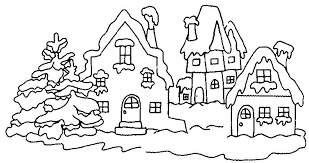 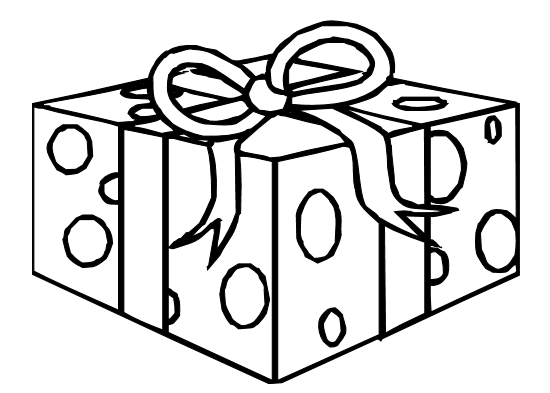 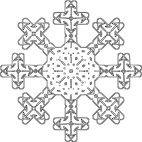 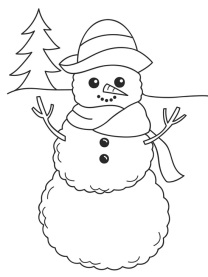 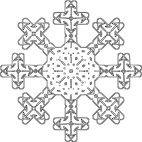 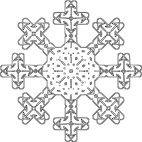 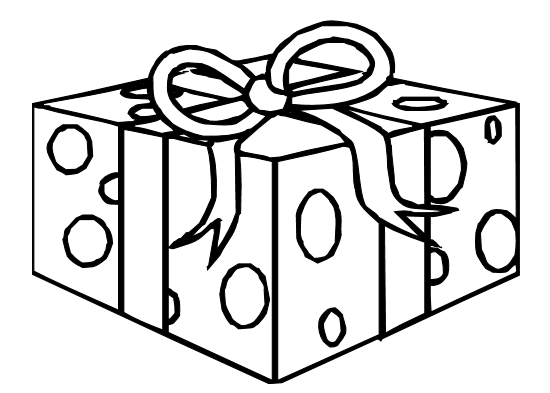 Jak jsme si užili Vánoce a první sníh
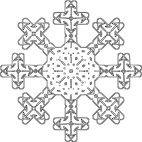 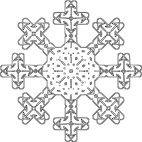 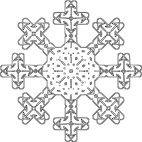 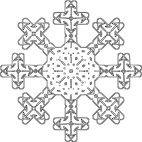 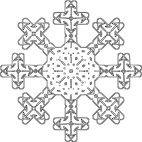 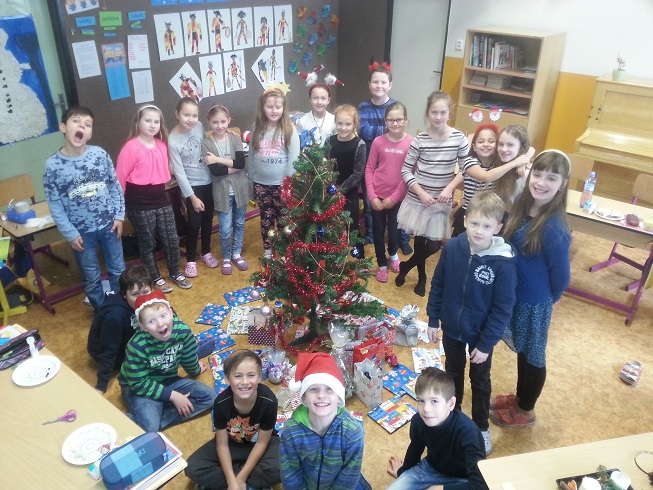 PŘILETĚL K NÁM JEŽÍŠEK

Byli jsme tááák hodní, že nám přinesl spoustu dárečků i do školy.
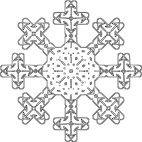 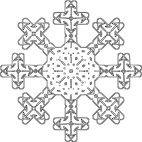 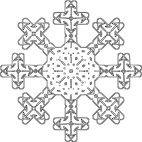 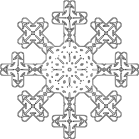 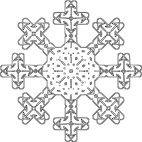 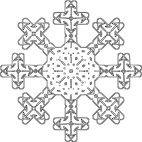 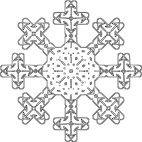 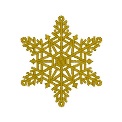 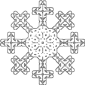 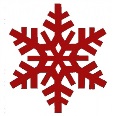 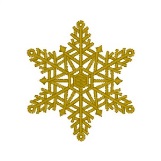 Celý den jsme ale nerozbalovali jen dárečky… (i když se nám to líbilo asi ze všeho nejvíce )
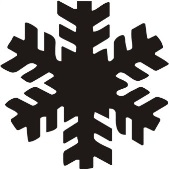 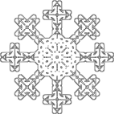 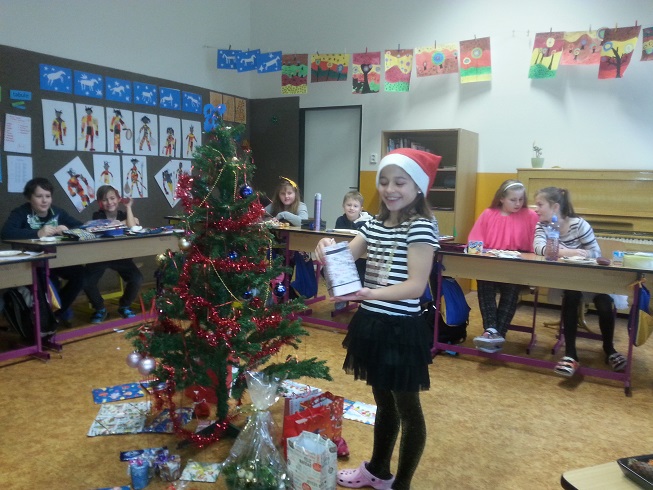 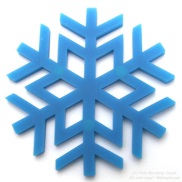 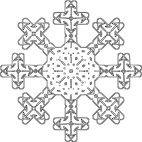 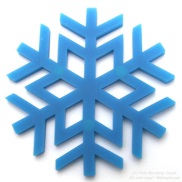 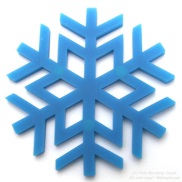 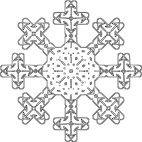 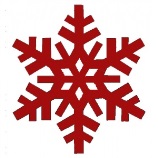 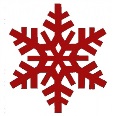 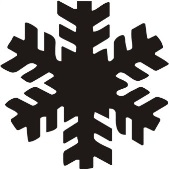 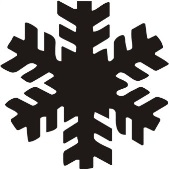 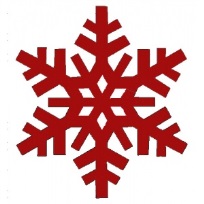 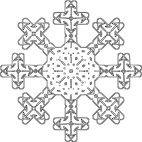 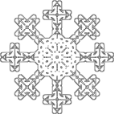 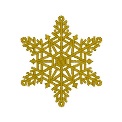 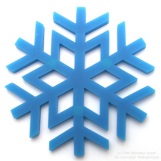 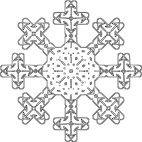 …ale hráli jsme i vědomostní hry…
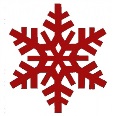 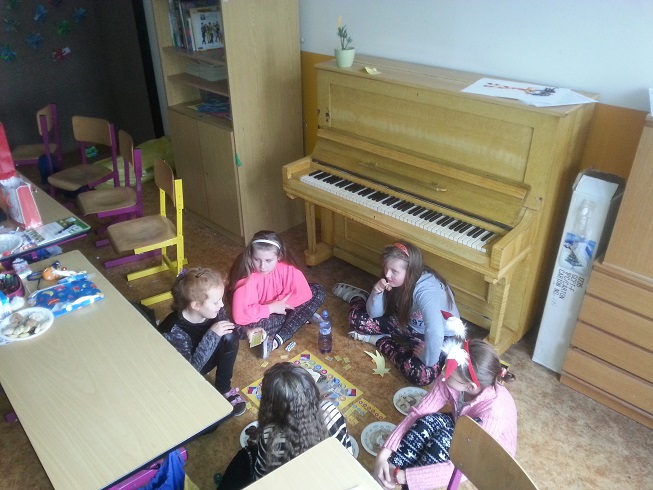 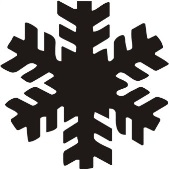 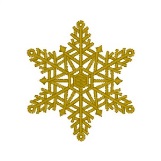 …zpívali jsme koledy, hráli jsme na klavír…
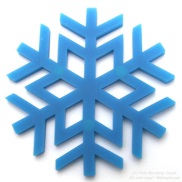 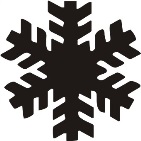 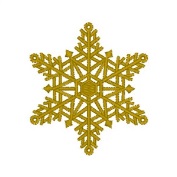 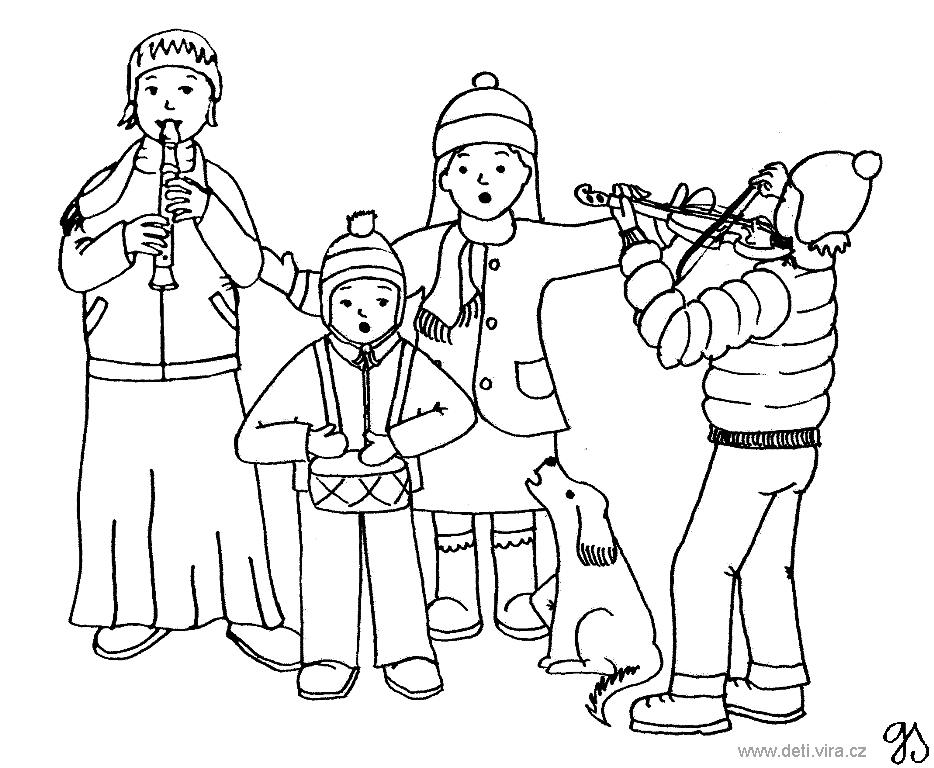 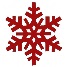 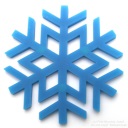 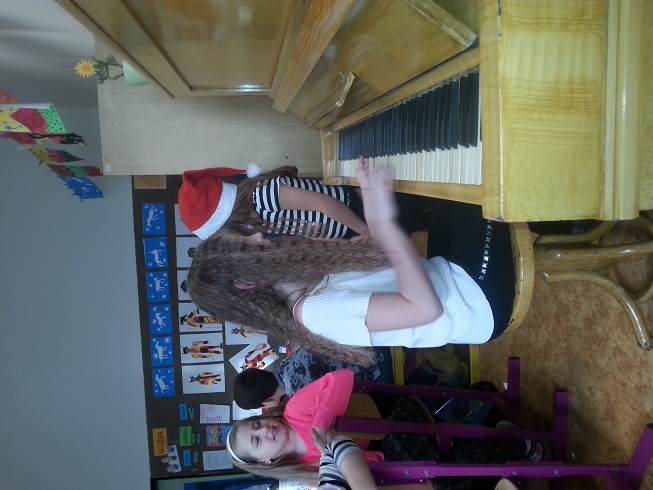 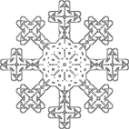 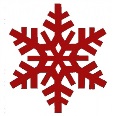 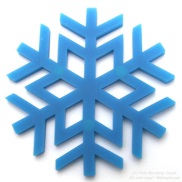 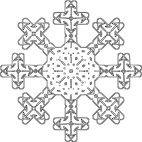 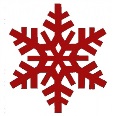 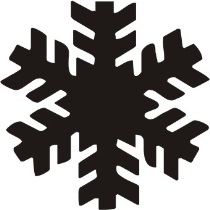 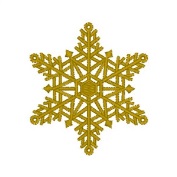 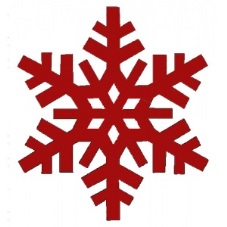 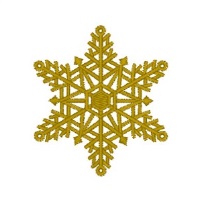 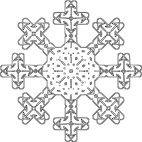 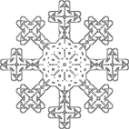 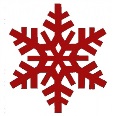 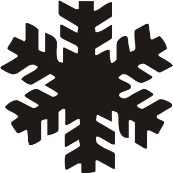 …koukali jsme na vánoční videa…
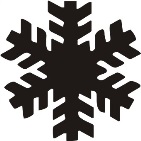 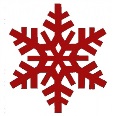 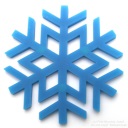 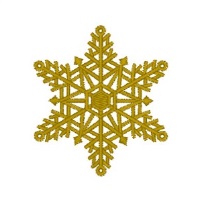 …ale především jsme si užili spoustu zábavy!!!
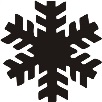 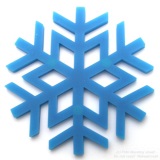 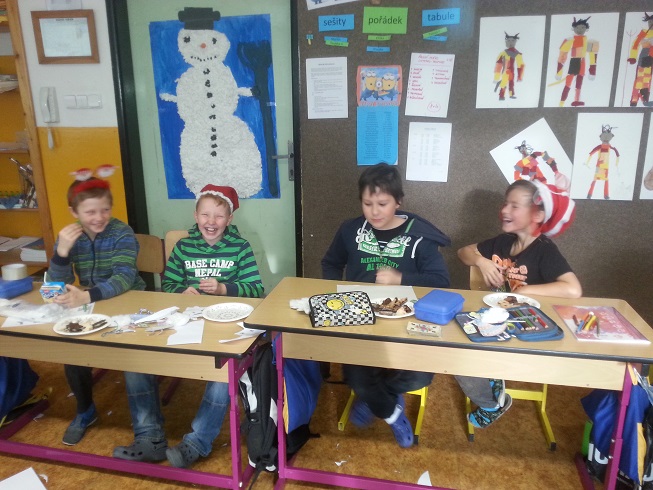 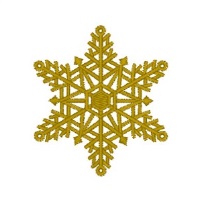 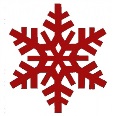 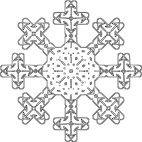 V lednu nám KONEČNĚ napadl sníh.Z něho jsme měli óóóbr radost, a tak jsme snowmany postavili hned dva.
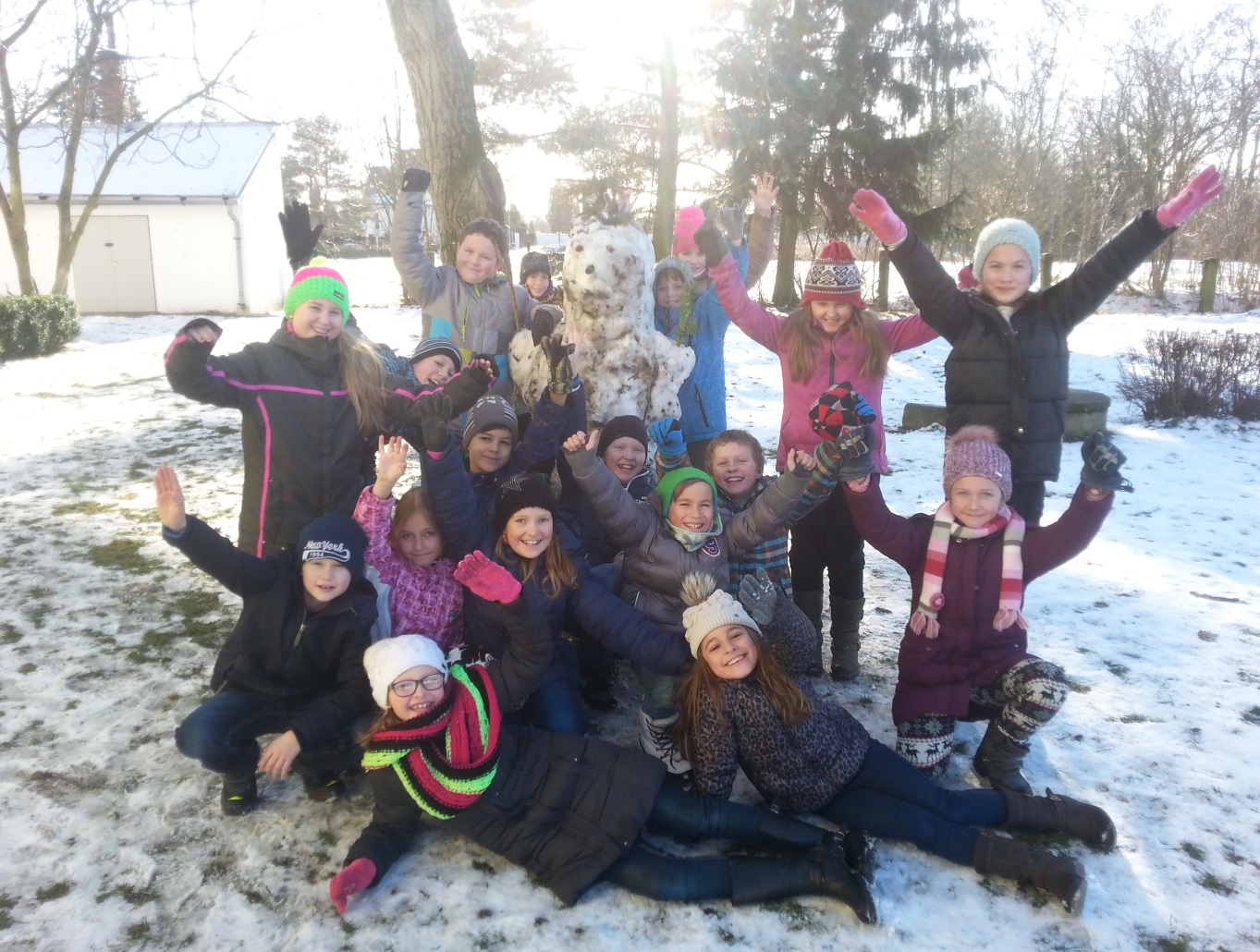 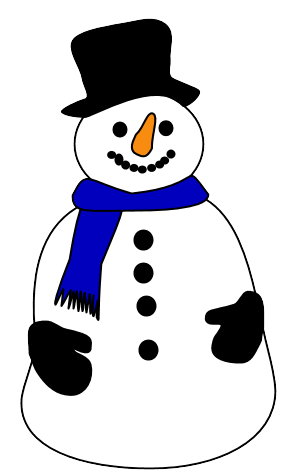 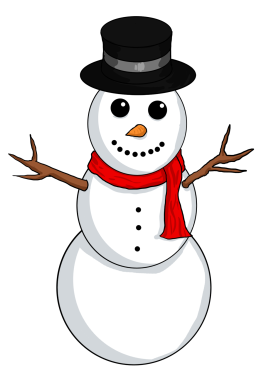 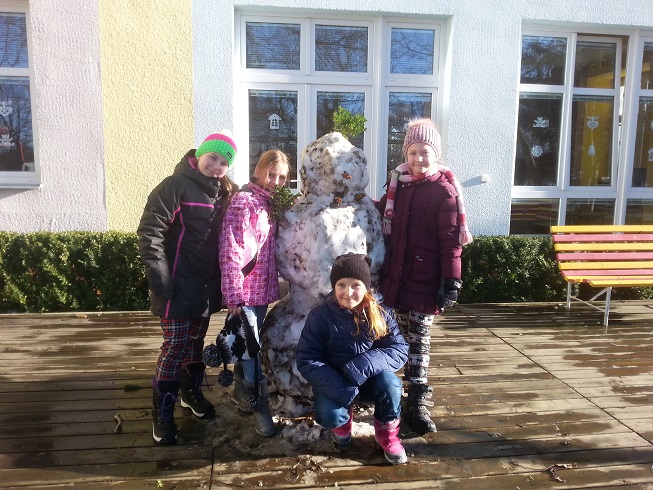